EMPLOYABILITY CONFERENCE 2022
Employability: expanding the narrative for a rapidly changing world – continuing the conversation
Learning to tell a powerful graduate story
Anne Owen and Angela Vesey
School of Social Sciences, Nottingham Trent University
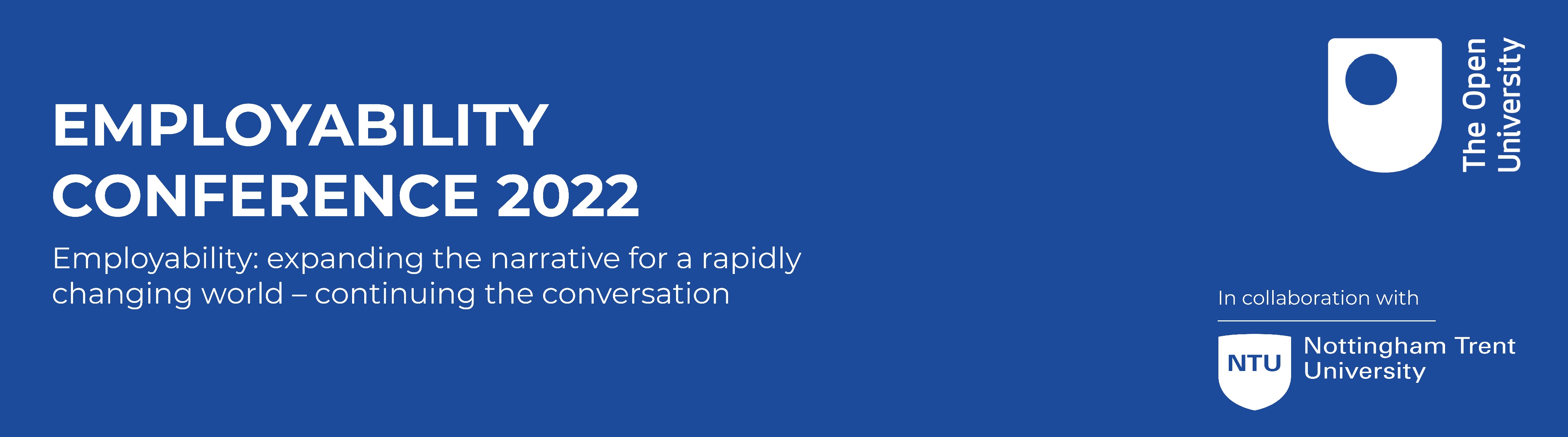 Employability Conference 2022
Learning to tell a powerful graduate story
Anne Owen and Angela Vesey, School of Social Sciences, NTU.
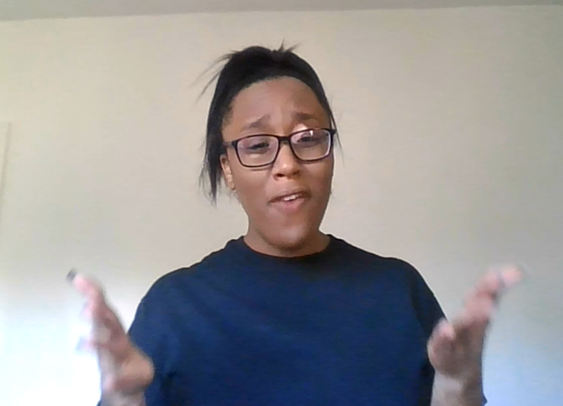 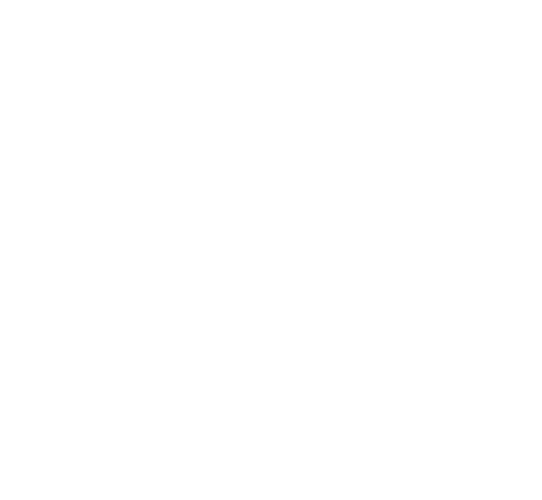 .
Our aim for today
To share an approach to learning and teaching where impactful oracy is key to promoting student employability, challenging assumptions and raising aspirations.

Now to an example...
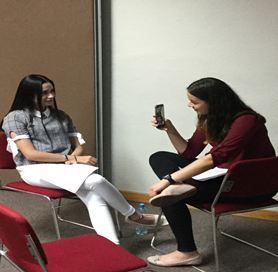 Anne Owen and Angela Vesey, NTU 2022
Energising STAR Challenging assumptions and creating possibilities
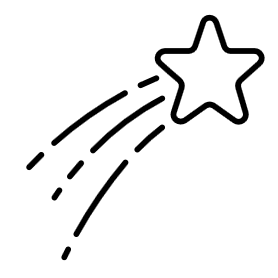 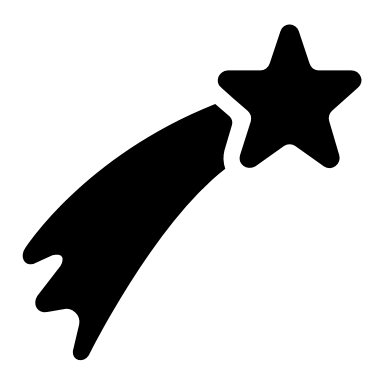 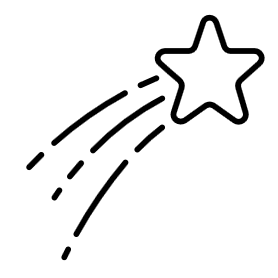 Anne Owen and Angela Vesey NTU, 2022
Reflective practice involves making a dual stance, being on the one hand, the actor in a drama and on the other hand, the critic who sits in the audience watching and analysing the whole performance”
(Osterman  and Kottkamp, 2004:23 in Bassot,2013:133)
Anne Owen and Angela Vesey, NTU, 2022
What did we do?
Reflective, Collaborative,  Personalised, Coaching & Synoptic assessment
Anne Owen and Angela Vesey, NTU, 2022
Our Final Words
Anne Owen and Angela Vesey, NTU 2022
THANK YOU
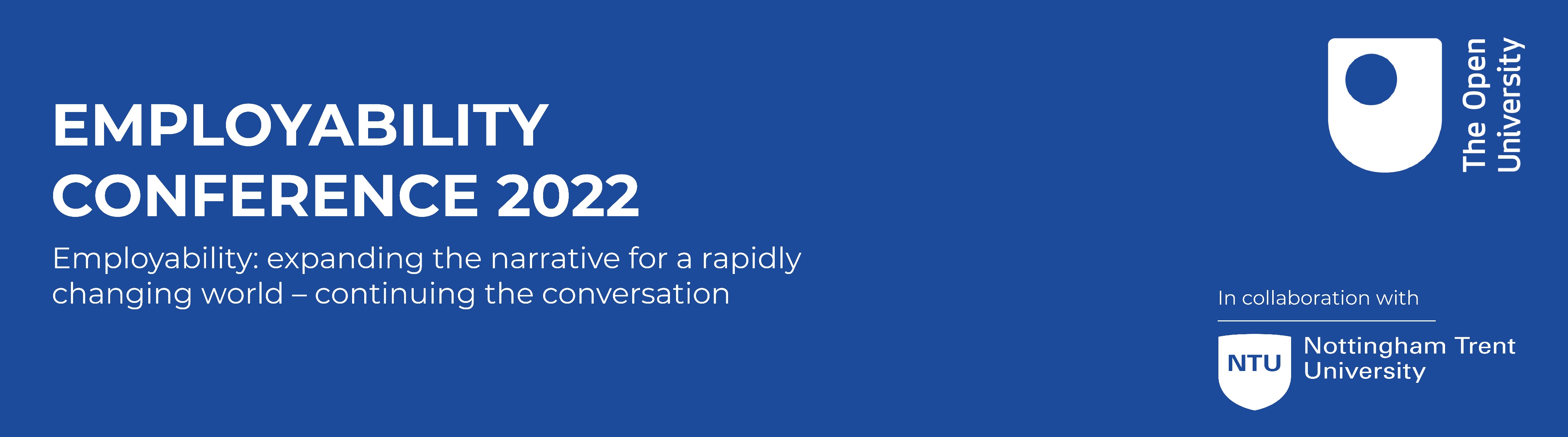